TEMPLATE NOTES
Our datasheet and mini-case study templates are formatted specifically for consistency of branding at Microsoft. Please do not alter font choices, styles, or sizes. Please do not alter colors of text or backgrounds. Thank you for maintaining the integrity of these templates!
Adastra Can Help You With Your Transition of Microsoft SQL 2008 End of Support. Get Started Today With Our 10 Days for $10K Offer.
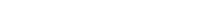 MICROSOFT AZURE SOLUTION BUILDER PROFILE: ADASTRA CORPORATION

Adastra has been in the data management and analytics space for more than 20 years, and offers expertise at every point in the data value chain. With more than 1,500 data professionals across nine countries globally, Adastra is an ideal partner for any mid-size to enterprise organization.  Adastra’s team of Azure architects have extensive experience implementing cloud solutions for large enterprises.
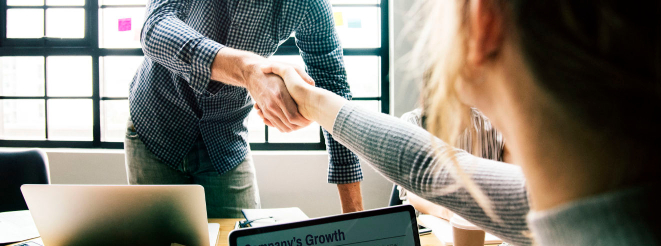 OUR TEAM

Adastra's team of Azure architects have extensive experience implementing Azure SQL Database Managed Instance for large enterprises. We will bring this expertise to your organization to facilitate strategic, bulletproof Azure SQL DB MI architecture.
VALUE

While a major advantage of the Azure SQL DB MI is the Azure Hybrid Benefit, expertise is still needed to determine the best migration strategy for your applications. Adastra will apply the ideal migration strategy while taking into account of security, network sensitivity, configuration and backup recovery tailored to your needs.
ADASTRA’S OFFER

With our 10 days for $10K deal, we will offer you the following:
Current State Readiness Assessment
Pilot Candidate
Pilot Architecture Plan
Enterprise Scoping Plan
AZURE SQL DATABASE MANAGED INSTANCE

A new deployment model of Azure SQL DB, designed to enable easy migration to fully managed PaaS, for almost any application. Drastically reduce management overhead and TCO. Lift and shift your on-premises applications to the cloud with minimal application and database changes.
LEARN MORE
Visit www.adastracorp.com to find out more about Adastra, or contact us at AzureCA@adastragrp.com.
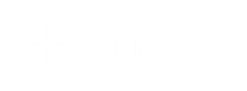 Go-To-Market Services
© 2018 Adastra Corporation
Microsoft Azure is an open and flexible cloud platform that enables you to quickly build, deploy, scale, and manage applications across a global network of Microsoft data centers. You can build applications using multiple languages, tools, and frameworks.
Microsoft Azure
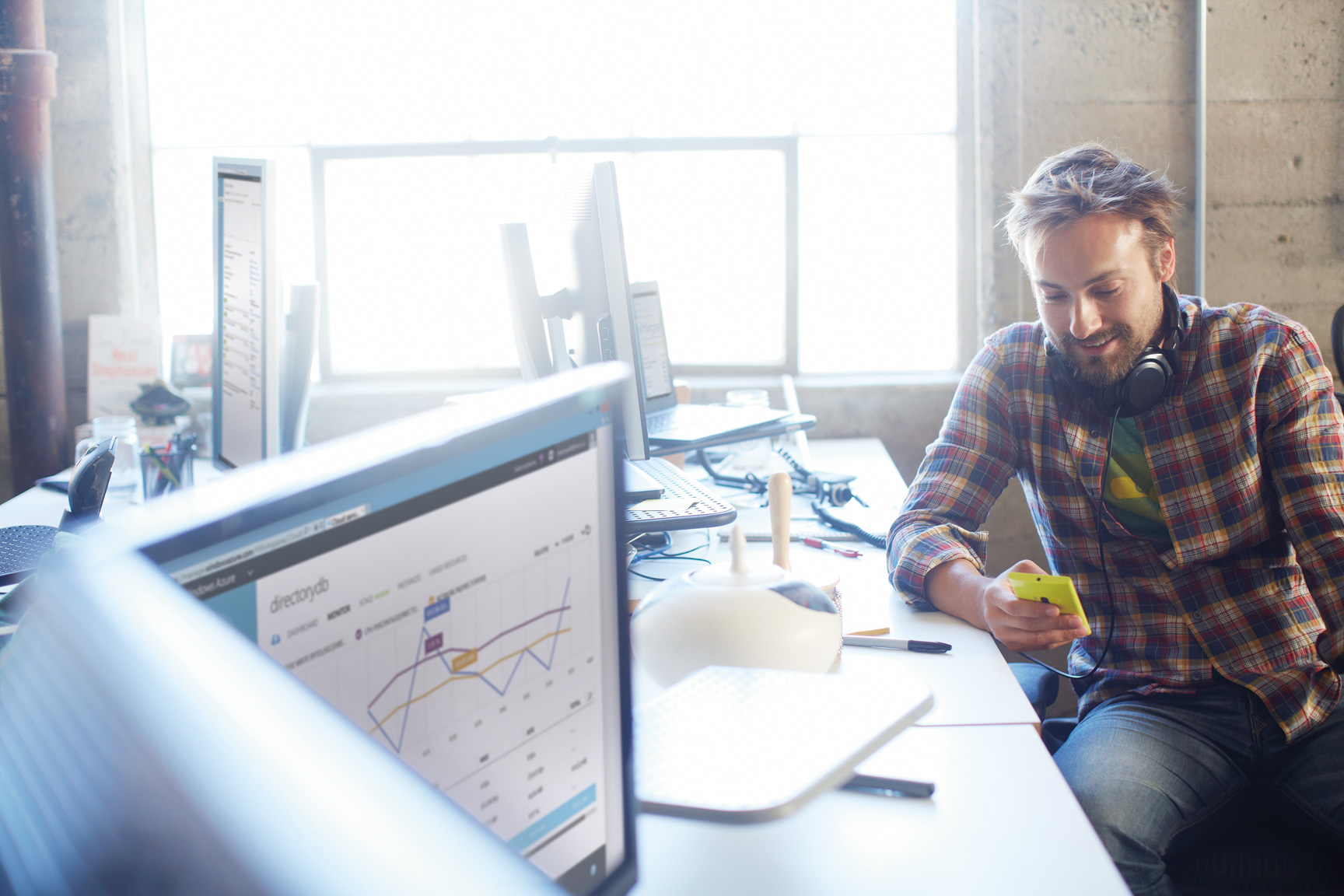 KEY USE CASES

WEB APPLICATIONS
Build anything from lightweight websites to multi-tier cloud services that scale up as your traffic grows.

CLOUD STORAGE
Rely on geo-redundant cloud storage for backup, archiving, and disaster recovery.

BIG DATA & HPC
Get actionable insights from your data by taking advantage of a fully compatible, enterprise-ready Hadoop service.

MOBILE
Accelerate your mobile app development by using a backend hosted on Microsoft Azure. Scale instantly as your install base grows.

MEDIA
Create, manage, and distribute media in the cloud – everything from encoding to content protection to streaming and analytics support.
FLEXIBLE APPLICATION MODEL
Microsoft Azure provides a rich set of application services, including SDKs, caching, messaging, and identity. You can write applications in .NET, PHP, Java, node.js, Python, Ruby, or using open REST protocols. This is all part of Microsoft’s promise to let you build using any language, tool, or framework.

ALWAYS ON, ALWAYS HERE
Build resilient applications with automatic operating system and service updating, built-in network load balancing, and geo-redundant storage. Microsoft Azure also proudly delivers a 99.95% monthly SLA. You can rely on decades of experience in data center operations and trust that everything Microsoft Azure offers is backed by industry certifications for security and compliance.

DATA CENTER WITHOUT BOUNDARIES
Microsoft Azure makes it easy for you to integrate your on-premises IT environment with the public cloud. Migrate your virtual machines to Microsoft Azure without the need to convert them to a different format. Use the robust messaging and networking capabilities in Microsoft Azure to deliver hybrid solutions, and then manage your hybrid applications from a single console with Microsoft System Center.

GLOBAL REACH
With data centers around the globe, a massive investment in data center innovation, and a worldwide Content Delivery Network, you can build applications that provide the best experience for users, wherever they are.


Learn more: www.microsoftazure.com
© 2018 Microsoft Corporation. All rights reserved.
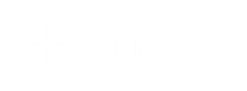